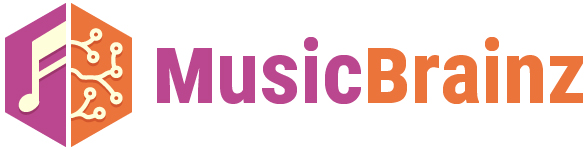 MusicBrainz is an open music encyclopedia that collects music metadata and makes it available to the public.
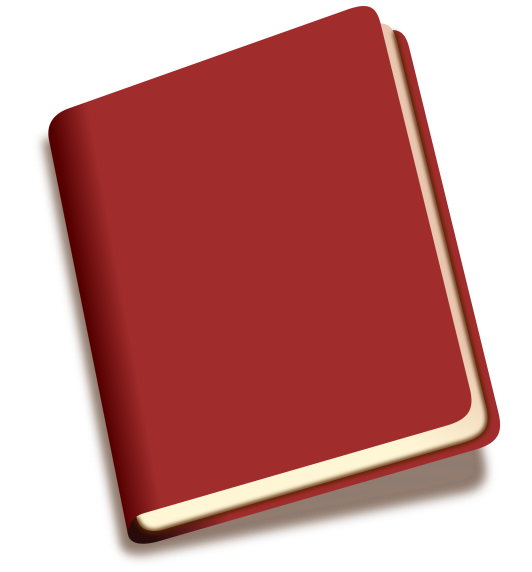 ENCYCLOPEDIA
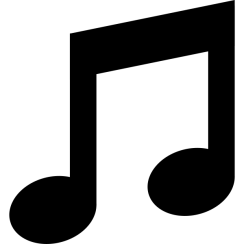 MusicBrainz aims to be:
The ultimate source of music information by allowing anyone to contribute and releasing the data under open licenses.
*Open license- Licenses that allow software to be freely used, modified, and shared.
The universal lingua franca for music by providing a reliable and unambiguous form of music identification, enabling both people and machines to have meaningful conversations about music.
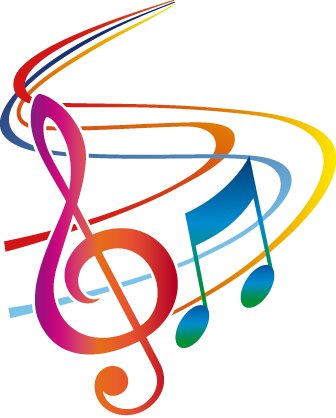 MusicBrainz captures information about artists & their recorded works. 
The recorded works entries, consisting the album, track, and their length , are maintained by volunteer editors. 
 
Recorded works can also store information about the release date and country, the CD ID, cover art and other metadata. 
As of 25 October 2015, MusicBrainz contained information about 1.2 million artists, 1.5 million releases, and 15.45 million recordings.
MusicBrainz allows contributors to upload cover art images of releases to the database.

These images are hosted by Cover Art Archive (CAA), a joint project between Internet Archive and MusicBrainz started in 2012.

 Internet Archive provides the bandwidth, storage and legal protection for hosting the images, while MusicBrainz stores metadata and provides public access through the web and via an API for third parties to use.
*Metadata-a set of data that describes and gives information about other data.
Since 2003, MusicBrainz's core data are in the public domain, and additional content, including moderation data, is placed under the Creative Commons  license.

The relational database management system is PostgreSQL. The server software is covered by the GNU General Public License. 

The MusicBrainz client software library, libmusicbrainz, is licensed under the GNU Lesser General Public License, which allows use of the code by proprietary software products.
In December 2004, the MusicBrainz project was turned over to the MetaBrainz Foundation, a non-profit group, by its creator Robert Kaye.
On 20 January 2006, it was announced that the first commercial venture to use MusicBrainz data is the Barcelona ,Spain based Linkara in their Linkara Música service.
On 28 June 2007, BBC announced that it has licensed MusicBrainz's live data feed to augment their music Web pages.
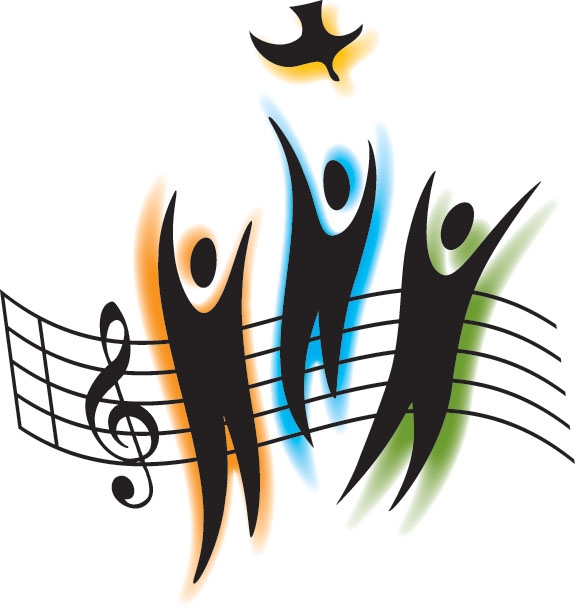 The BBC online music editors will also join the MusicBrainz community to contribute their knowledge to the database.
On 28 July 2008, the beta of the new BBC Music site was launched, which publishes a page for each MusicBrainz artist.
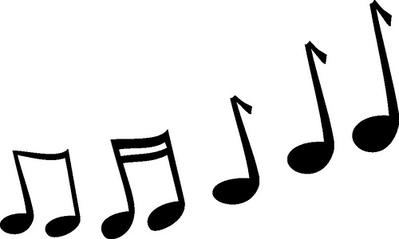 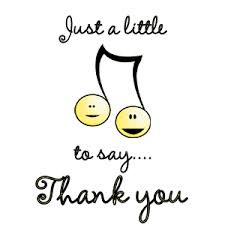